УРОКИ ПРОШЛОГО
Lesson 10 for March 9, 2024
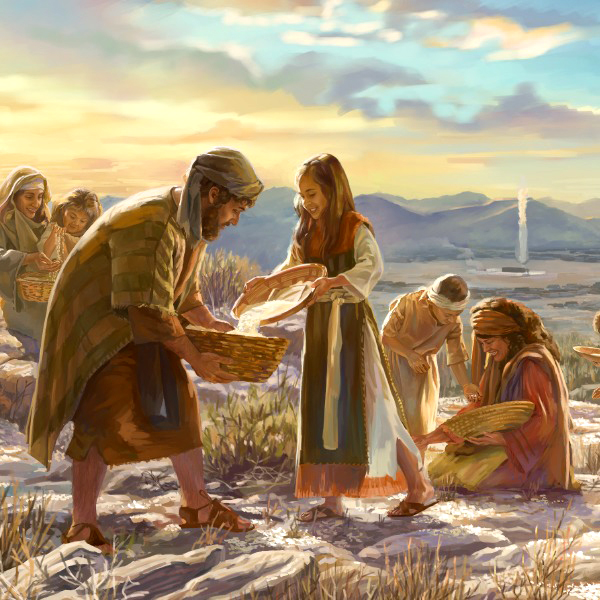 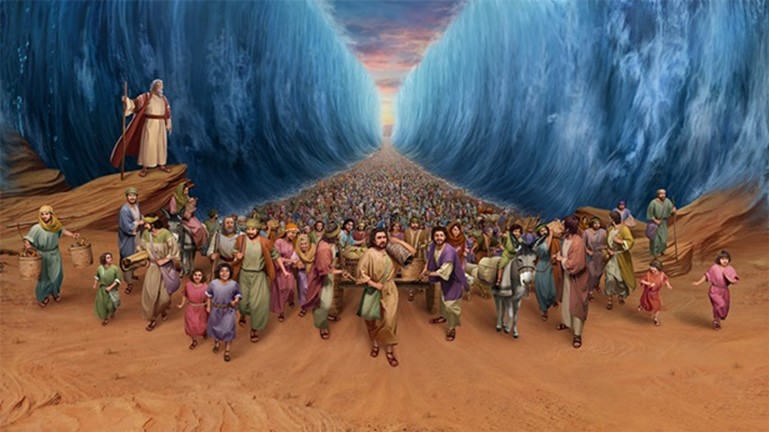 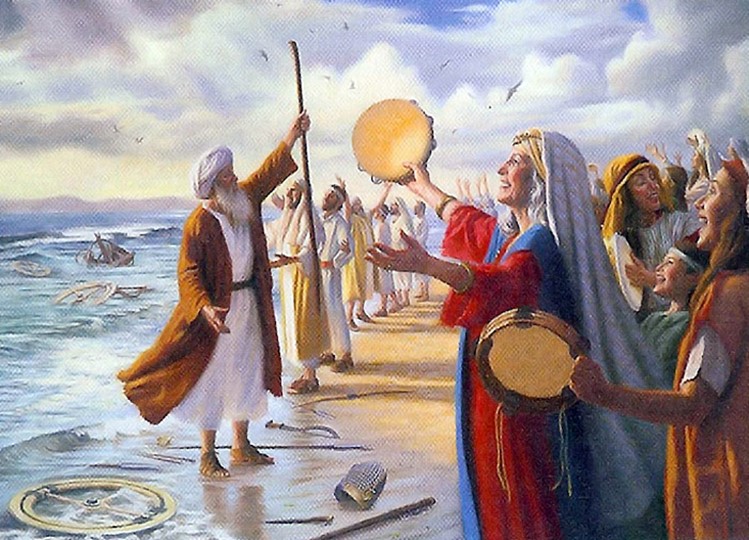 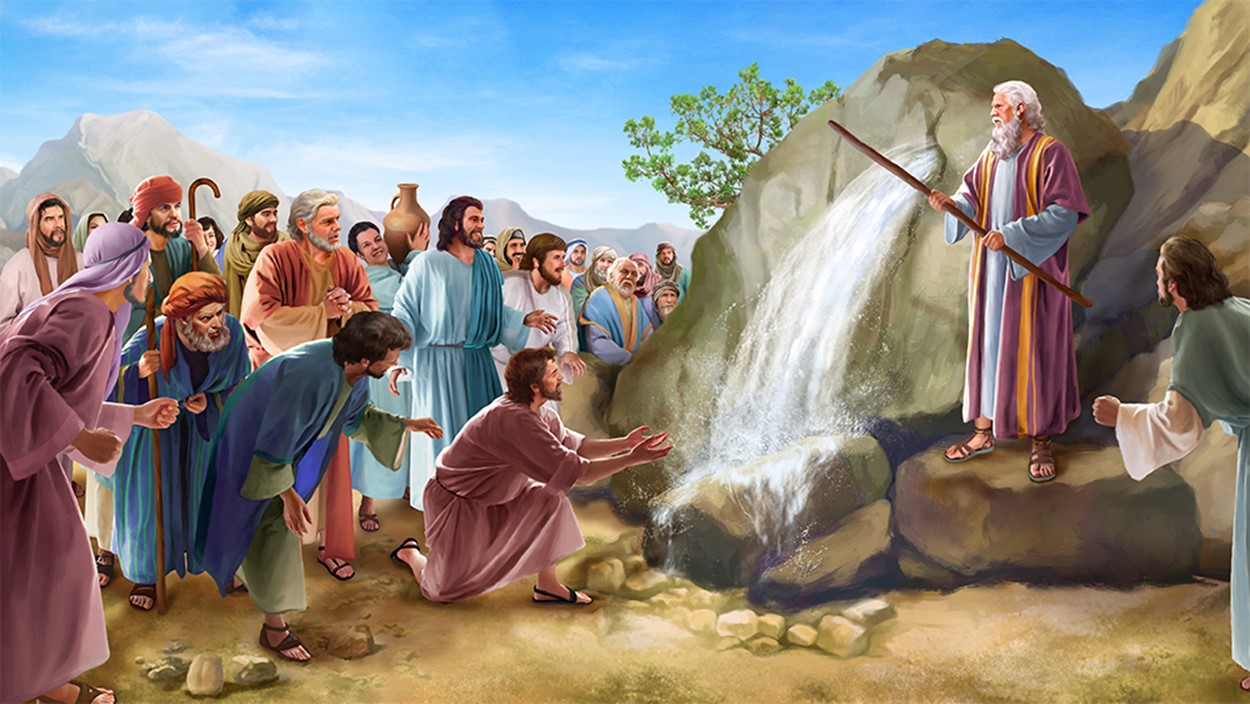 “Что слышали мы и узнали, и отцы наши рассказали нам, не скроем от детей их, возвещая роду грядущему славу Господа, и силу Его, и чудеса Его, которые Он сотворил” (Псалтирь 78:3, 4)
Исторические псалмы повествуют нам об основных событиях истории народа Израиля. Особое внимание они уделяют тому, как Бог вывел их из Египта.
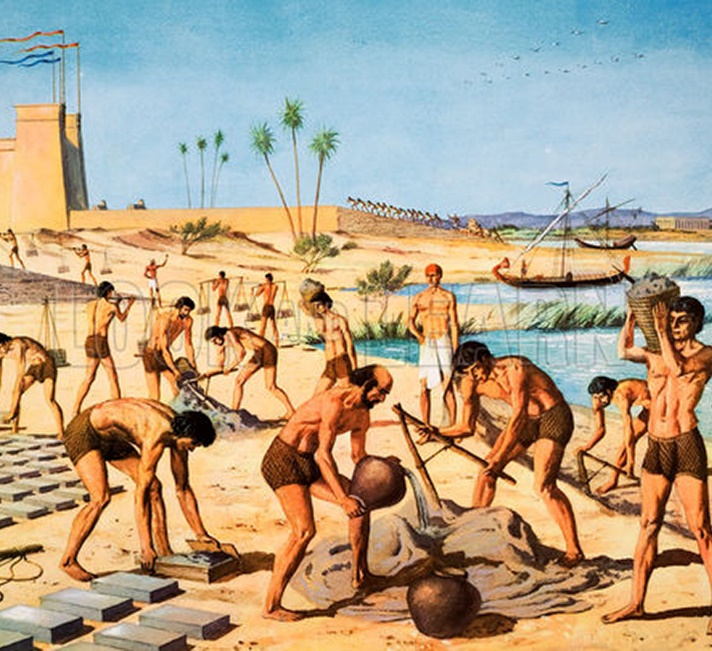 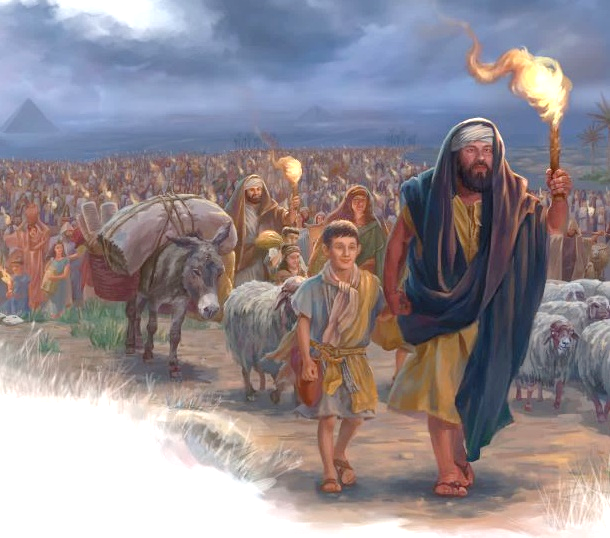 Они рассказывают нам не эпические истории, а чистую реальность. Люди были непокорны, но Бог раз за разом прощал их и всегда действовал для их благо. Несмотря на все их восстания, он позволил им безопасно жить в Ханаане.
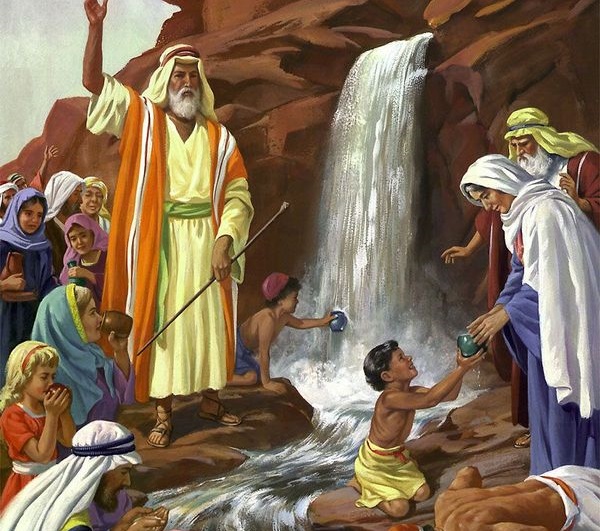 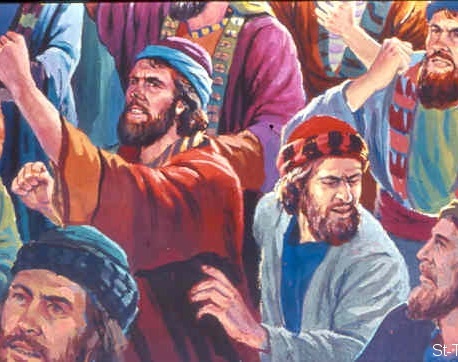 История народа Божьего показывает, что ни одно обещание, данное Богом в Своем Слове, не останется невыполненным. Это включает в себя как божественные обещания личной заботы о каждом из нас, так и обетование о Втором Пришествии Христа, которое установит Божье Царство справедливости и мира на Новой Земле.
Восстание людей (Псалом 77).
	Божьи деяния (Псалом 104).
Покаяние (Псалом 105).
	Сияние Божьего лица (Псалом 79).
Господин истории (Псалом 134).
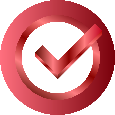 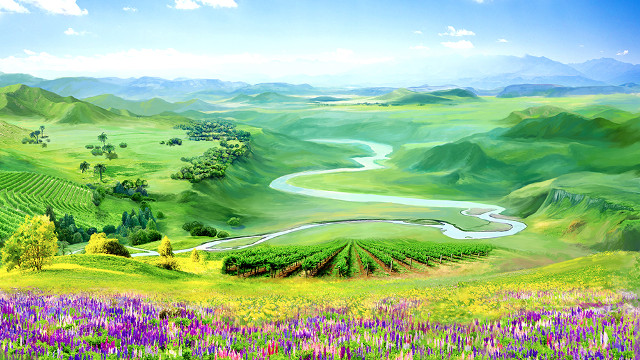 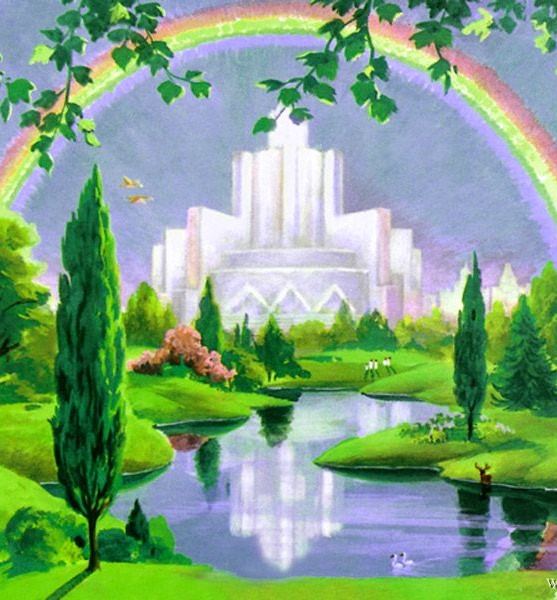 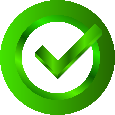 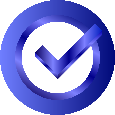 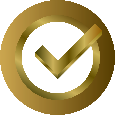 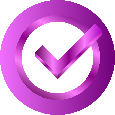 ВОССТАНИЕ ЛЮДЕЙ
“Но они продолжали грешить пред Ним и раздражать Всевышнего в пустыне” 
(Псалом 77:17)
По указу Давида Асаф был выбран из числа левитов регентом хора (1Пар. 15:1-4, 16-17; 16:4-5, 37). Он и его сыновья были пророками и сочиняли псалмы (1Пар.25:1). В 78-м псалме Асаф вспоминает историю от Исхода до дней Давида, намереваясь преподать нам важные уроки. (Пс. 77:2).
БОЖЬИ ДЕЯНИЯ
“Славьте Господа; призывайте имя Его; возвещайте в народах дела Его.” (Псалом 104:1)
В Псалме 104 нет упоминания о человеческих ошибках. Чудесное действие Бога превозносится от обещания, данного Аврааму, наследовать Ханаан до его исполнения. (Пс. 104:11, 44).
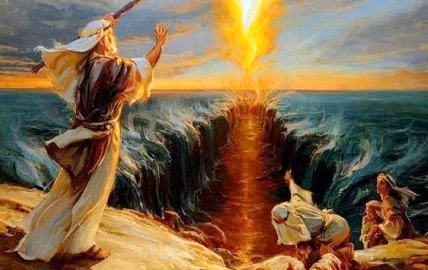 У воспоминания истории есть цель: дать нам возможность прославить Бога. Когда вспоминаешь историю :
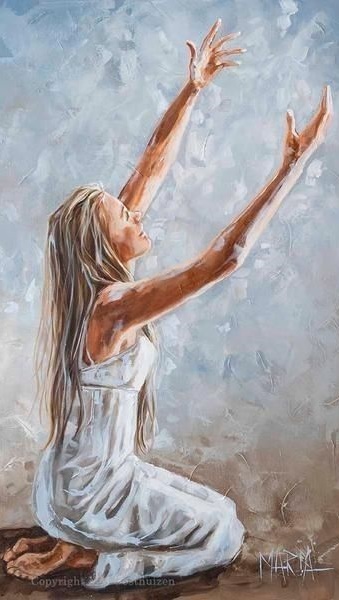 Мы будем славить Бога и говорить о Его чудесах (1-2)
Будем славиться и веселиться в Боге (3)
Мы будем искать Бога (4)
Мы будем знать о судах Божиих (5-7)
Мы будем соблюдать его заповеди (45)
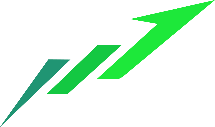 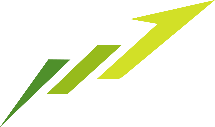 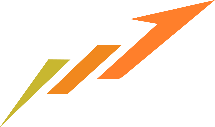 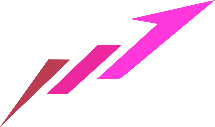 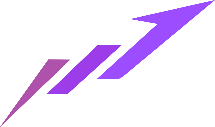 ПОКАЯНИЕ
“Согрешили мы с отцами нашими, совершили беззаконие, соделали неправду... Но Он спас их ради имени Своего, дабы показать могущество Своё” (Псалом 105:6,8)
История Израиля – это история греха и покаяния, как и история каждого из нас.
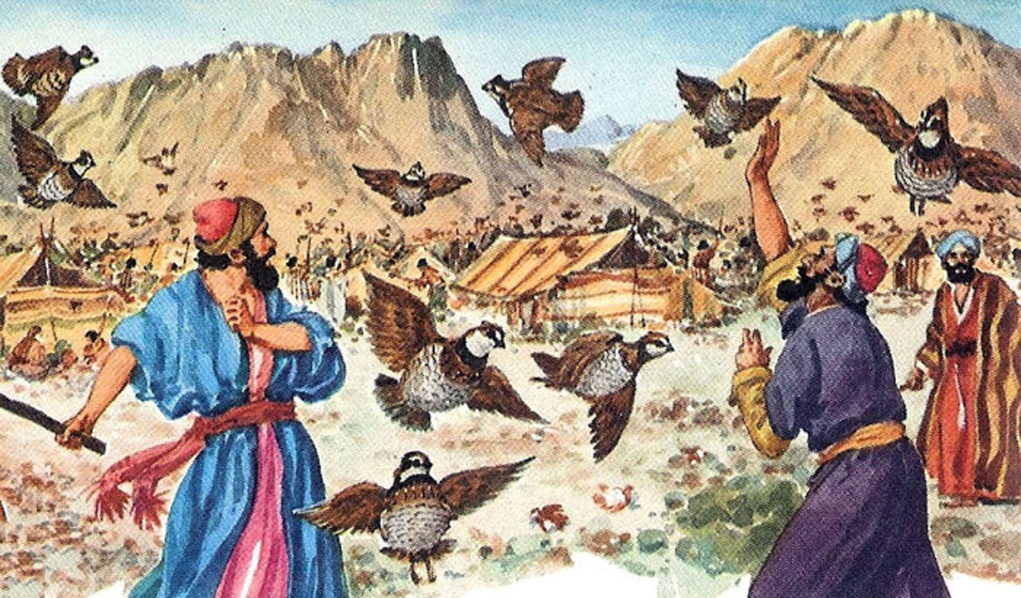 Псалом 105 рассматривает эту историю, подчеркивая, что каждый раз, когда Израиль согрешал, он страдал от последствий, но они были смягчены божественной благодатью (Пс. 105:7-8). Бог простил их, и они снова стали повиноваться Ему… на какое-то время(Пс. 105:12-13).
Выделено ходатайство Моисея и Финееса, которые являются прообразами ходатайства Иисуса за нас. (Пс. 105:23, 28-31).
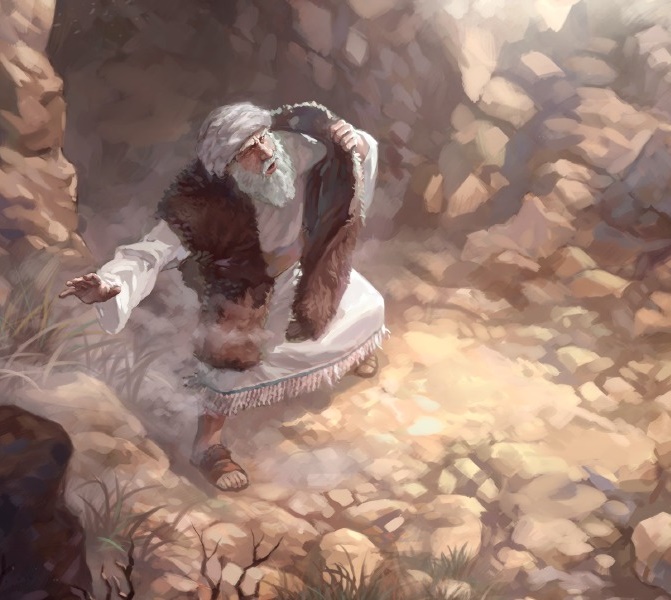 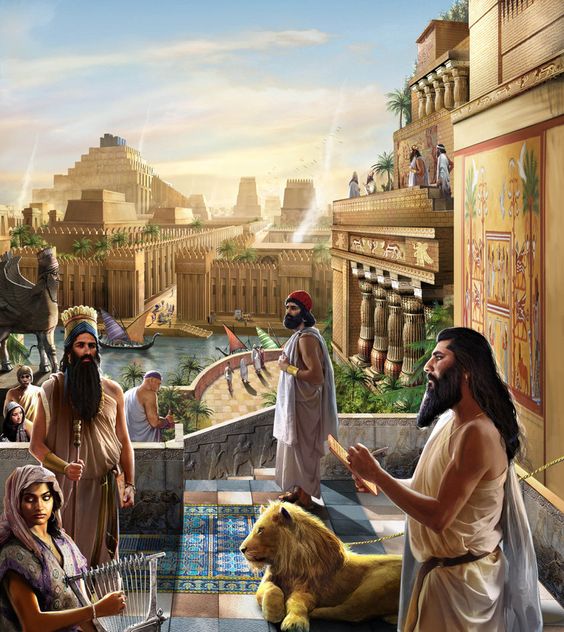 Но терпение Божие имеет предел. Когда люди пошли дальше, он отдал их в плен. Однако даже в плену Бог явил Свою милость (Пс. 105:39-46).
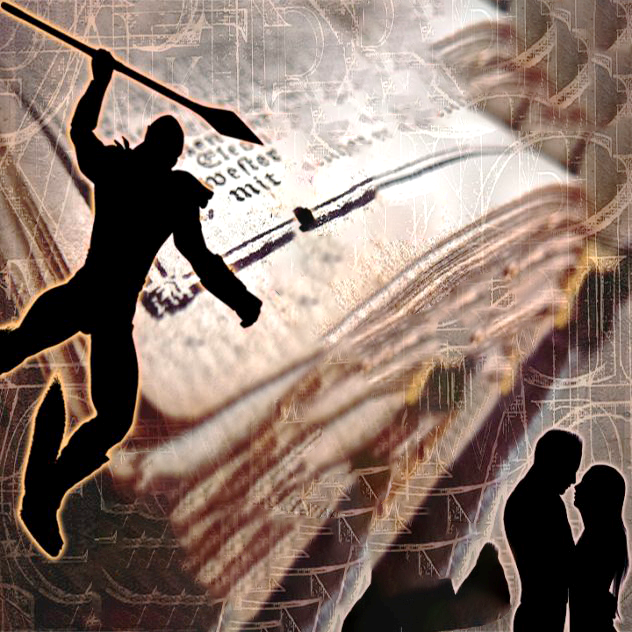 История дает нам уверенность в том, что мы можем попросить у Бога прощения и получить от Него избавление. Тогда мы будем славить Его вечно (Пс. 105:47-48).
СИЯНИЕ БОЖЬЕГО ЛИЦА
“Боже! восстанови нас; да воссияет лицо Твоё, и спасёмся” (Псалом 79:4)
В книге Псалмов мы находим совершенно особенный псалом: Псалом 79, псалом-притчу.
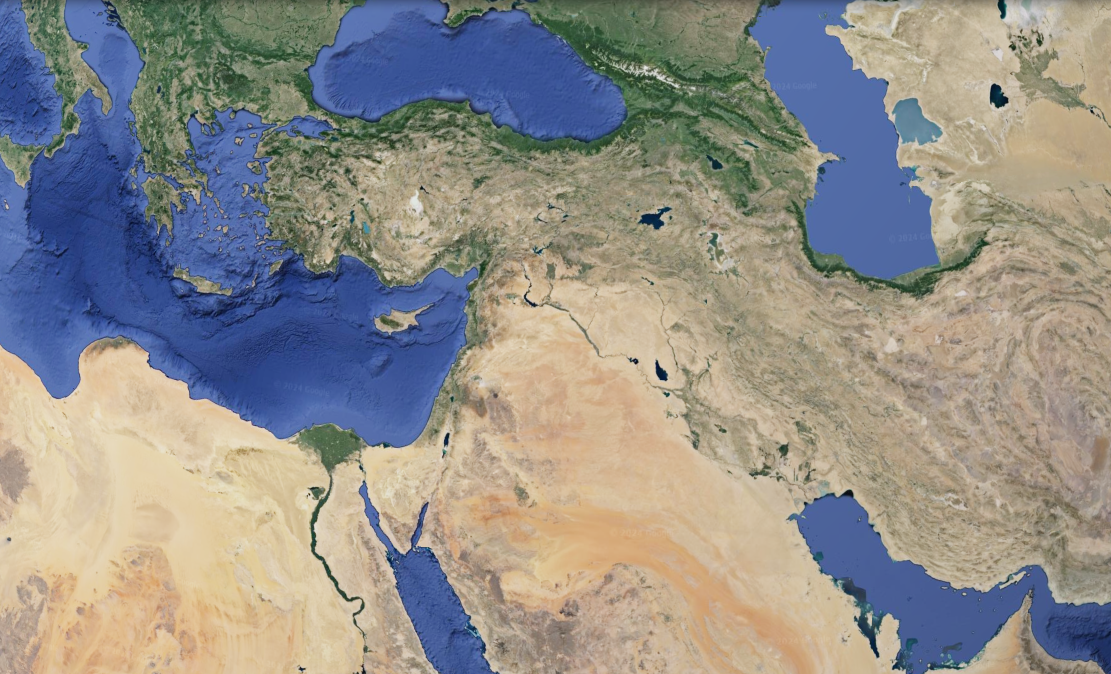 Израиль сравнивают с виноградником, который Бог перенес из Египта, посадил в Ханаане и вырастил его от Средиземноморья до Евфрата. (Пс.79:9-12).
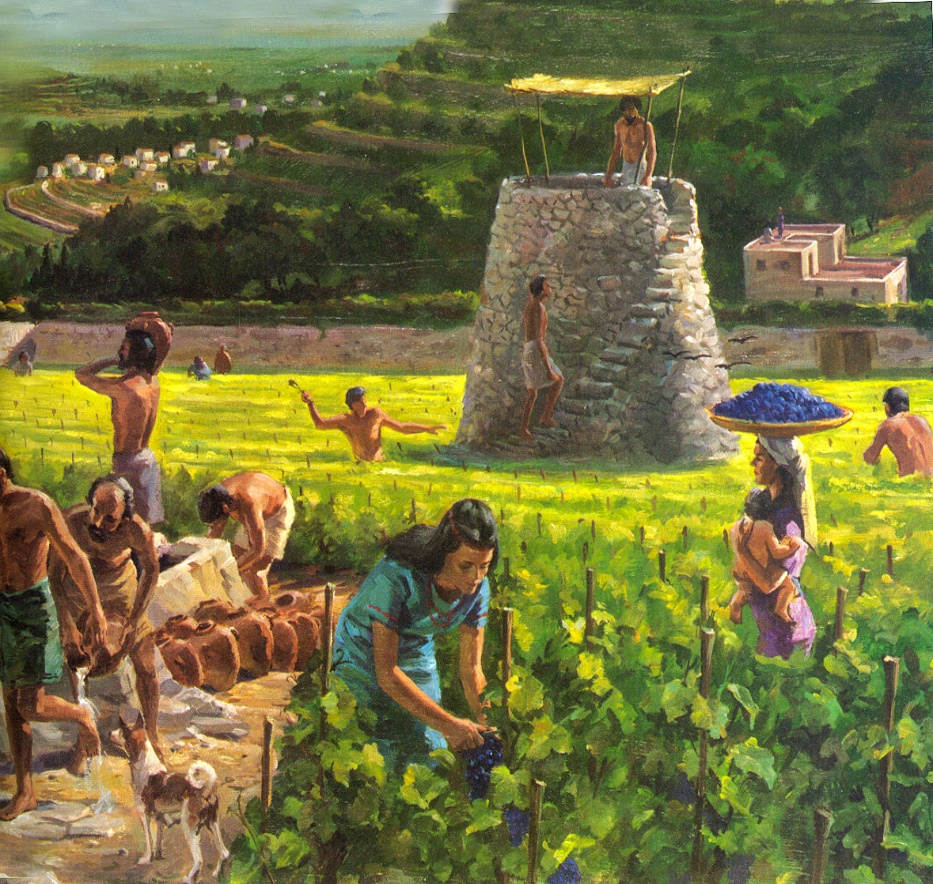 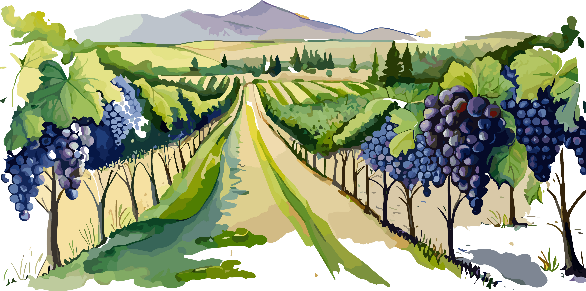 Но Бог допустил пренебрежение виноградником и Его врагам войти в него, чтобы разрушить его.(Пс. 79:13,14).
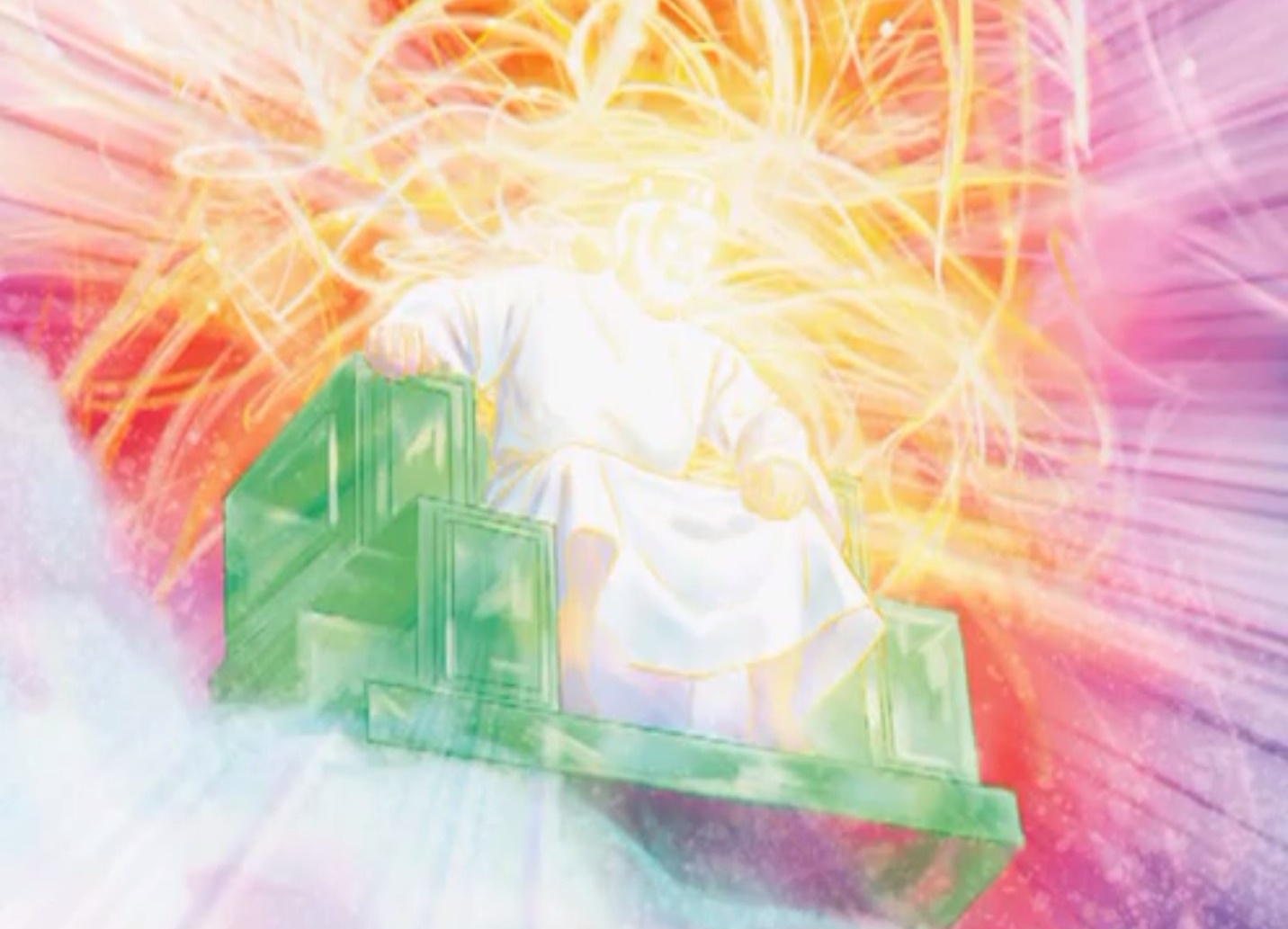 В этой причине псалмопевец умоляет «Пастыря Израилева» встать и спасти (Пс. 79:2,3). Он уверен, что Бог услышит его и заставит просиять лицо его над опустевшим виноградником. (Пс. 79:4, 8, 15, 20).
Сияющее Божье лицо? Что это значит?
Лицо Божие воссияет нам, когда Он явит нам Свою милость и дарует нам мир (Числ. 6:24-26).
ГОСПОДИН ИСТОРИИ
“Господь творит всё, что хочет, на небесах и на земле, на морях и во всех безднах” (Псалом 134:6)
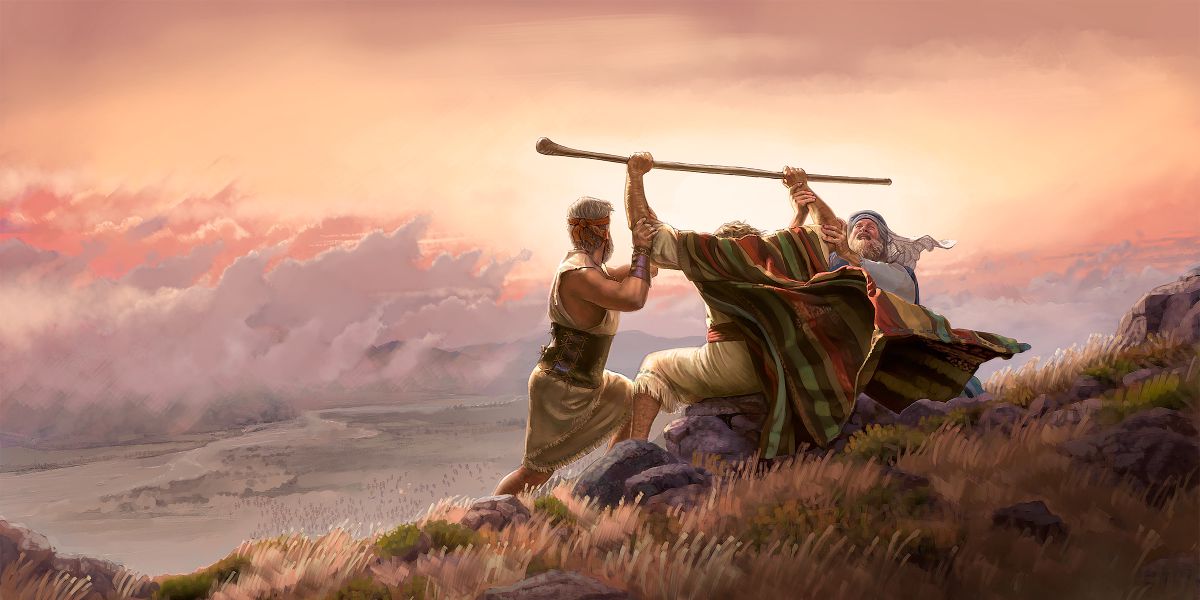 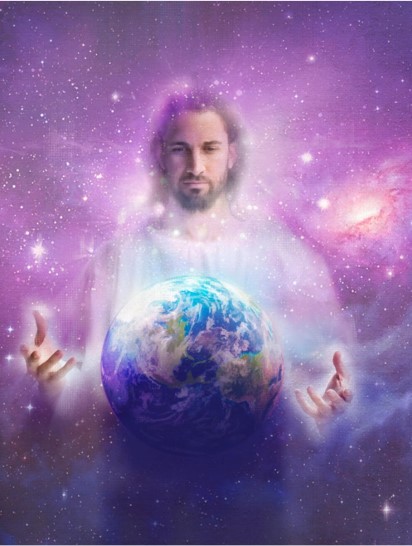 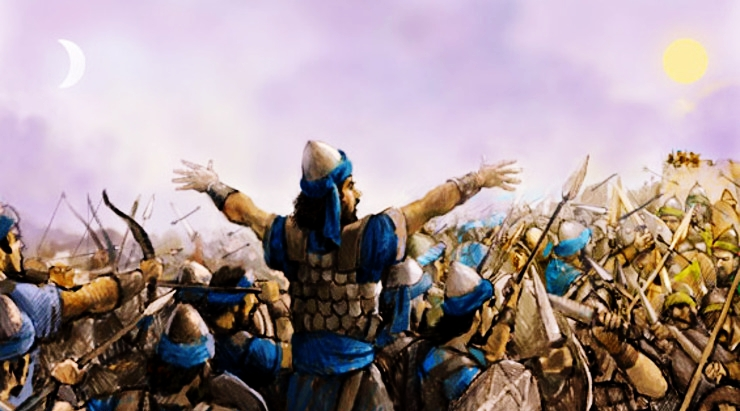 Поскольку сила Бога в творении и истории не имеет себе равных в мире, народ Божий всегда должен полагаться на Него и поклоняться Ему одному. Ему одному, как нашему Создателю и Искупителю.
Мы славим Бога, потому что Он будет судить нас милостиво (Пс. 134:13-14)
“Мы должны чаще обращаться к истории отношений Бога и Его народа. Как часто Господь ставил вехи в Его отношениях с древним Израилем! Чтобы они не забыли историю прошлого, Он повелел Моисею сложить эти события в песни, чтобы родители могли научить им своих детей. […] Прошлая история дела Божьего должна часто доноситься до людей разных возрастов. Нам нужно чаще вспоминать о Божьей благости и славить Его за Его чудесные дела.”
E.Уайт  (Свидетельства для Церкви, том 6, страница 364)